Zadovoljstvo korisnika zdravstvenih usluga specijalističkih službi ZBO
2021
Struktura ispitanog uzorka
Godine: od 1-94
59,1% sa završenom srednjom školom
17,2% sa višom i visokom, dok je materijalno stanje porodica
40,9% osrednje  a
41% procenjeno kao dobro
Mišljenja i procene
Broj poseta specijalističkim službama u proteklih godinu dana
Koliko ste čekali, na ovaj pregled?
Dali je epidemija covid19,uticala 
na odlaganje pregleda ili lečenja od drugih bolesti, u ovoj službi?
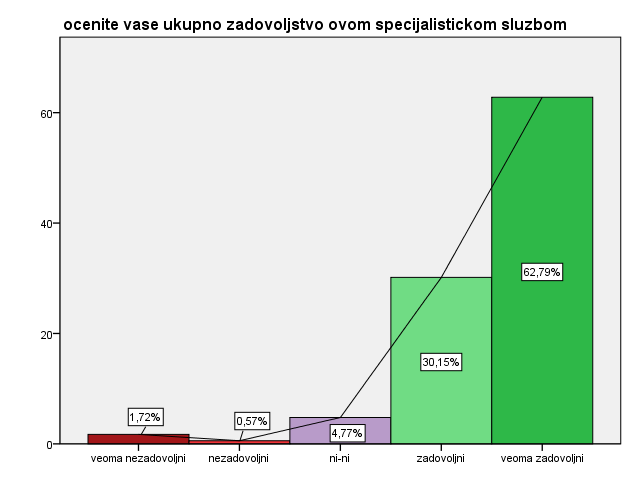 hvala
Davorka Bosnić
Dipl. Psiholog ZZJZ Sombor 2022.